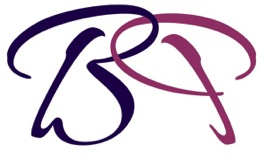 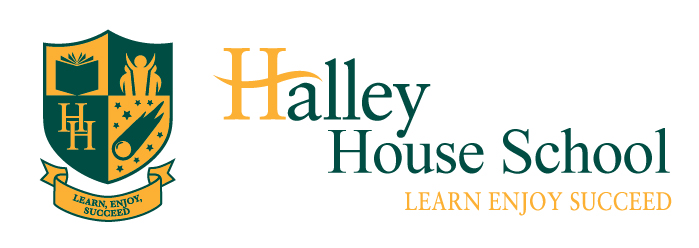 Open Event
October 2014
Welcome to our first open event!
Tel: 0845 459 0113
Introductions
Claire Syms – Headteacher Designate, Halley House School

Gina Thompson – Headteacher, Rutherford House School

Steven Wade – Head of Bellevue UK Schools, BPET Director

Sarah Ryan – BPET Project Director

Simon Ward – BPET Finance & Operations Director

Tom Legge – Lead Proposer, BPET Director
Agenda
The story so far…

Our site

Our vision for Halley House School

What will HHS be like for your child?

How to (and why should you) apply?
Why Dalston?
The story so far…
Identified as one of four areas ideal for a BPET School

Historic links in the community since BSF and The Bridge

Successful submission to DfE in May 2014

Successful applications in Kilburn, Richmond and Barnet

Warm welcome from Local Authority colleagues
The story so far…
Clear critical path to 2015 opening
Key policies approved by DfE
School budget signed off by DfE
Section 10 consultation concluded and with DfE
Proceeding smoothly through DfE phases
Funding Agreement signature scheduled for early 2015
Admissions now open and applications received

What are we asking you to buy into?
Where will the school be?
52-58 Arcola Street, E8 2DJ (former Metropole College)
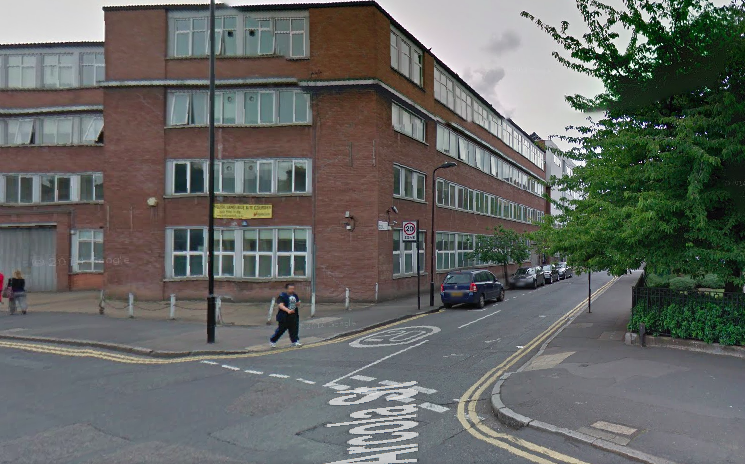 Update on the site
Architects appointed

Initial drawings reviewed

Exploring collaborations with other local schools

Plan for works to be complete in time for opening
Our vision
Bellevue Place Trust: Vision
We believe children’s enjoyment and interest will be a key element in their success

Our schools will plan learning meticulously to ensure all children make strong progress

All our teachers will have Qualified Teacher Status

Our schools will share resources and expertise with the community and other local schools
Bellevue Place Trust: Vision
All our schools will have a Governing Body drawn from the local community

Parents will be involved in the Governance of the school: Two parents elected to the Governing Body

All parents will be warmly welcome and will be strongly supported through information meetings, the school website and regular reporting
What will the new school be like?
All children welcome: no entry requirements, no fees

Curriculum based on the National Curriculum and Bellevue Education’s own to create an inspiring programme of learning

Strong focus on literacy and numeracy

IT will be an important theme throughout
The School Day
7:45am – Breakfast club
8:20am – School gates open
8:40am – School day begins
3:20pm – School day finishes
4:20pm – After school clubs finish
6.00pm – After care finishes
Who will lead the school?
Introducing our Headteacher
Outstanding candidate in a strong field

Currently Deputy Head at Outstanding School in Hackney

PGCE student Lead Mentor

Read Write Inc Trainer

…Introducing Claire Syms
Claire Syms
Headteacher Designate
Halley House School
Gina Thompson
Headteacher
Rutherford House School
Apply to our school with NO RISK!
Applying for a Place
Halley House is outside the LA admissions round
Application to our school has no affect on your LA choices
In effect parents get a ‘bonus choice’
Same timescales as the LA process
Closing date: 15 January 2015
Notification date: 16 April 2015
If you’re lucky you will be offered two great places
Apply directly to the school via our website
30 x 2 Reception places available for 2014
In summary
We’re making great progress towards opening in 2015
We’re totally committed to the local area and Dalston
We’ve got a proven educational model
We’ve hired a superstar Headteacher


This school will be from the community, for the community, governed by the community
We just need you to make it happen!
Thank you for your ongoing support!
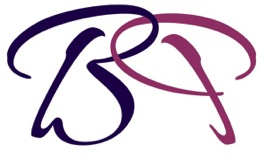 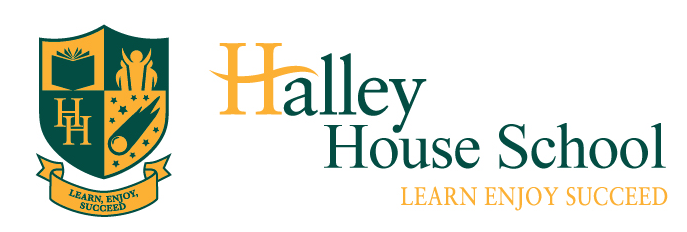 Any Questions?